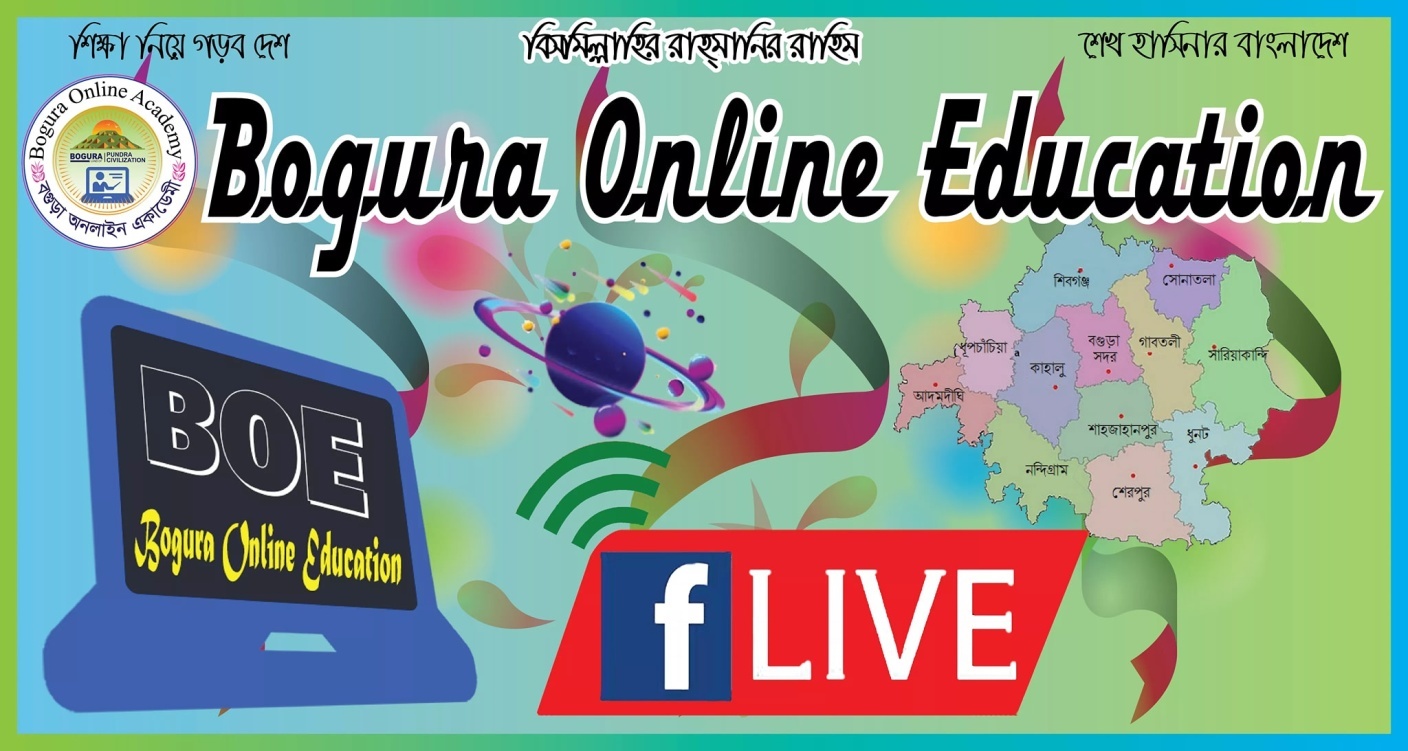 WELCOME  TO  BOGURA  ONLINE EDUCATOION
Introducing
Mst.Beauty Begum  
Asst. Teacher 
Behar M.A.M High School Shibganj ,Bogura.
Class: Seven 
Sub : English 1st paper
Unit :3
Lesson: 1
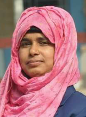 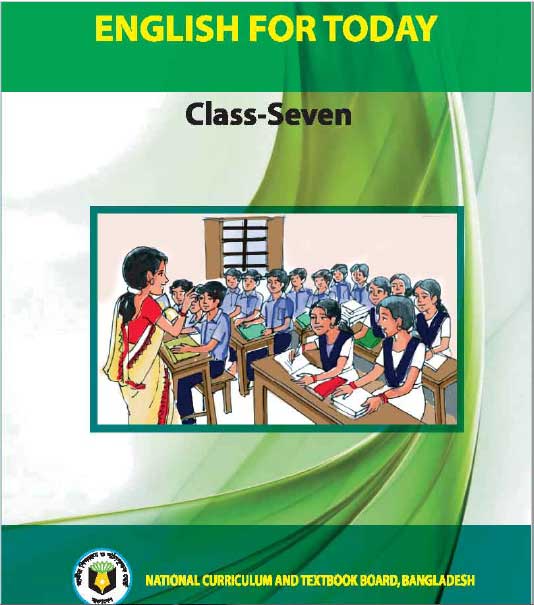 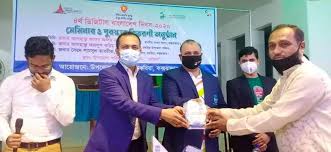 Topic:  Prize-giving day  at school
Learning Outcomes 1.     Talk about familiar events 2.     read  and understand texts 3.      write answers to questions
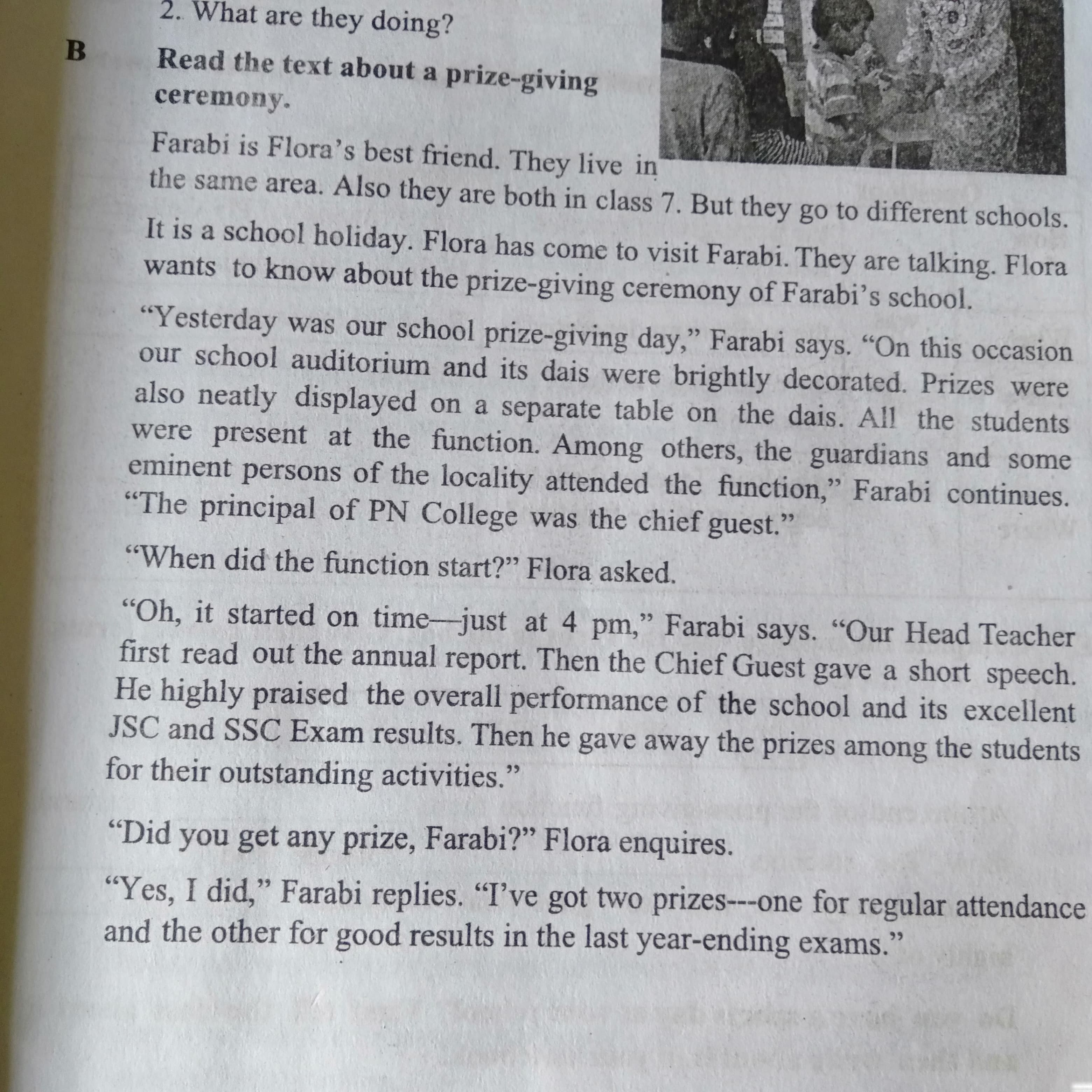 Match Words with their meanings:
Visit 
Ceremony
Eminent 
Praise
Outstanding
Disply
Speak highly of something
Extremely good
Go to see a person or place
Put something in a place where you can see it easily
Function
People having lots  of power  and influence
Questions
Where was the prize-giving function held?
How was the auditorium decorated?
Who was the chief guest at the function?
In the school auditorium . 
The auditorium decorated brightly.
The Principal of PN college was the chief guest at the function
Home Work : Doyou have a sports day at your school? Write about it .
Thank you very much   for enjoying my classAnd see you next class